Gargie Gallery P1-3
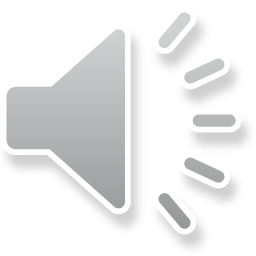 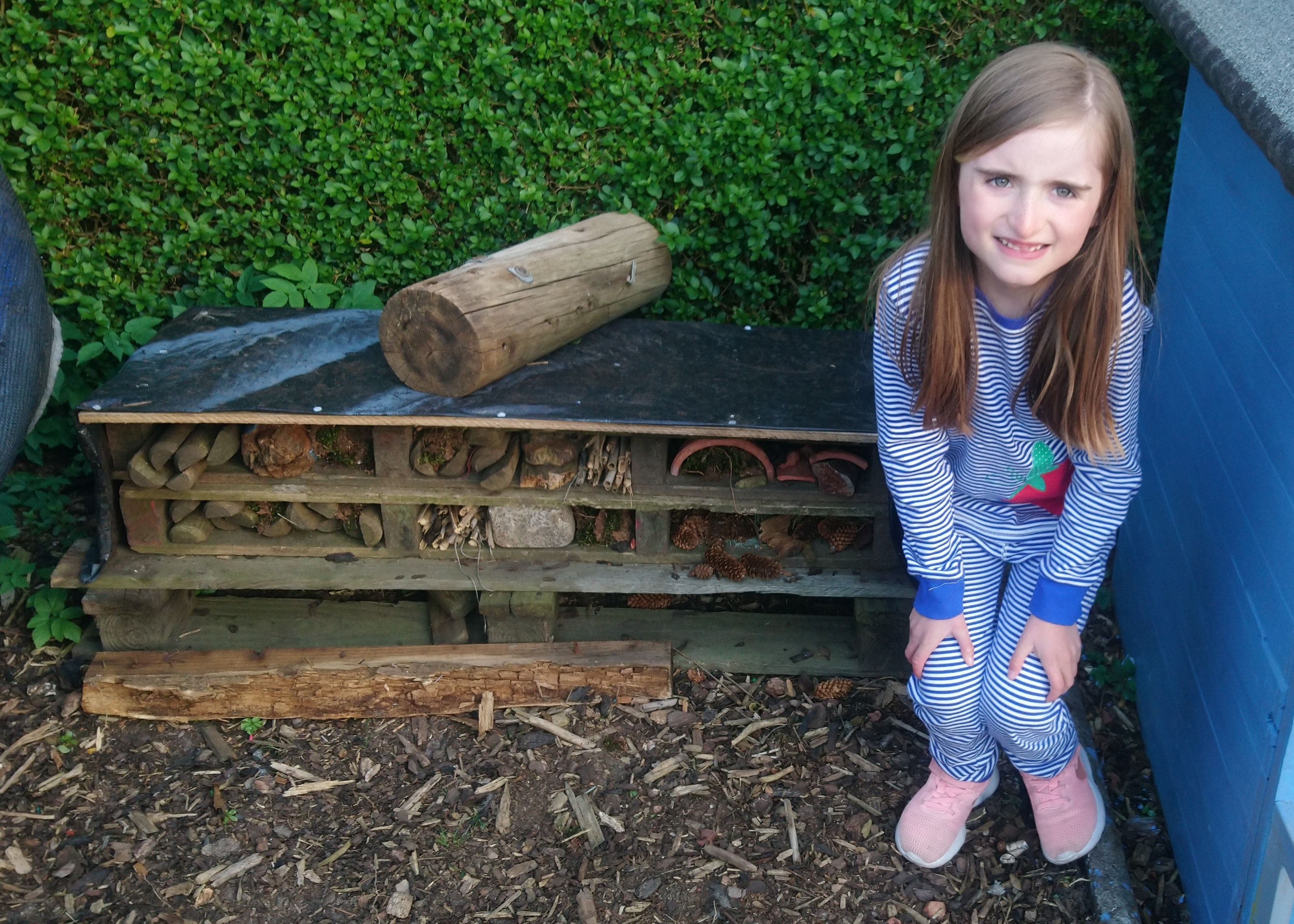 Orla P3B
Alfie P2C
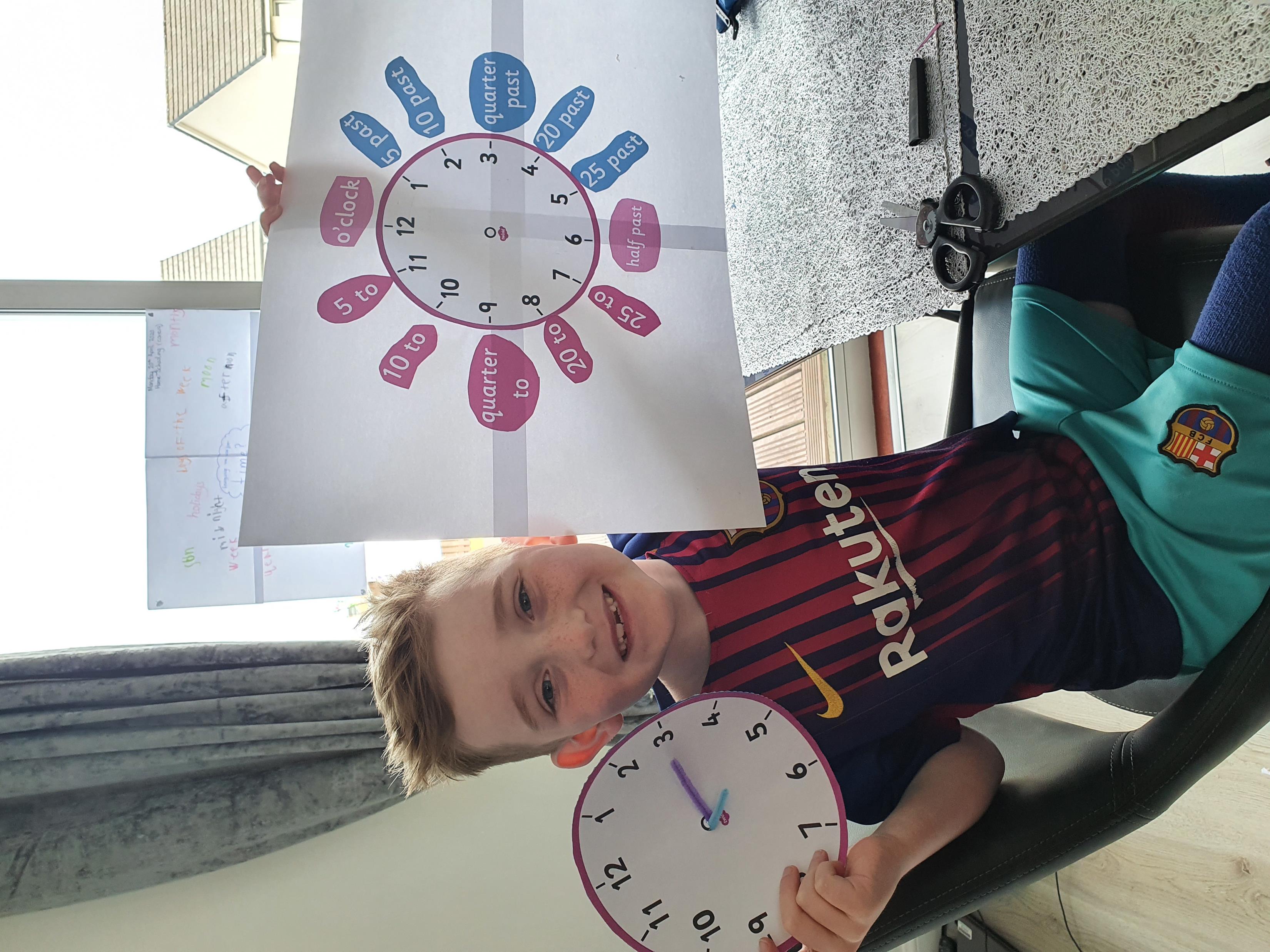 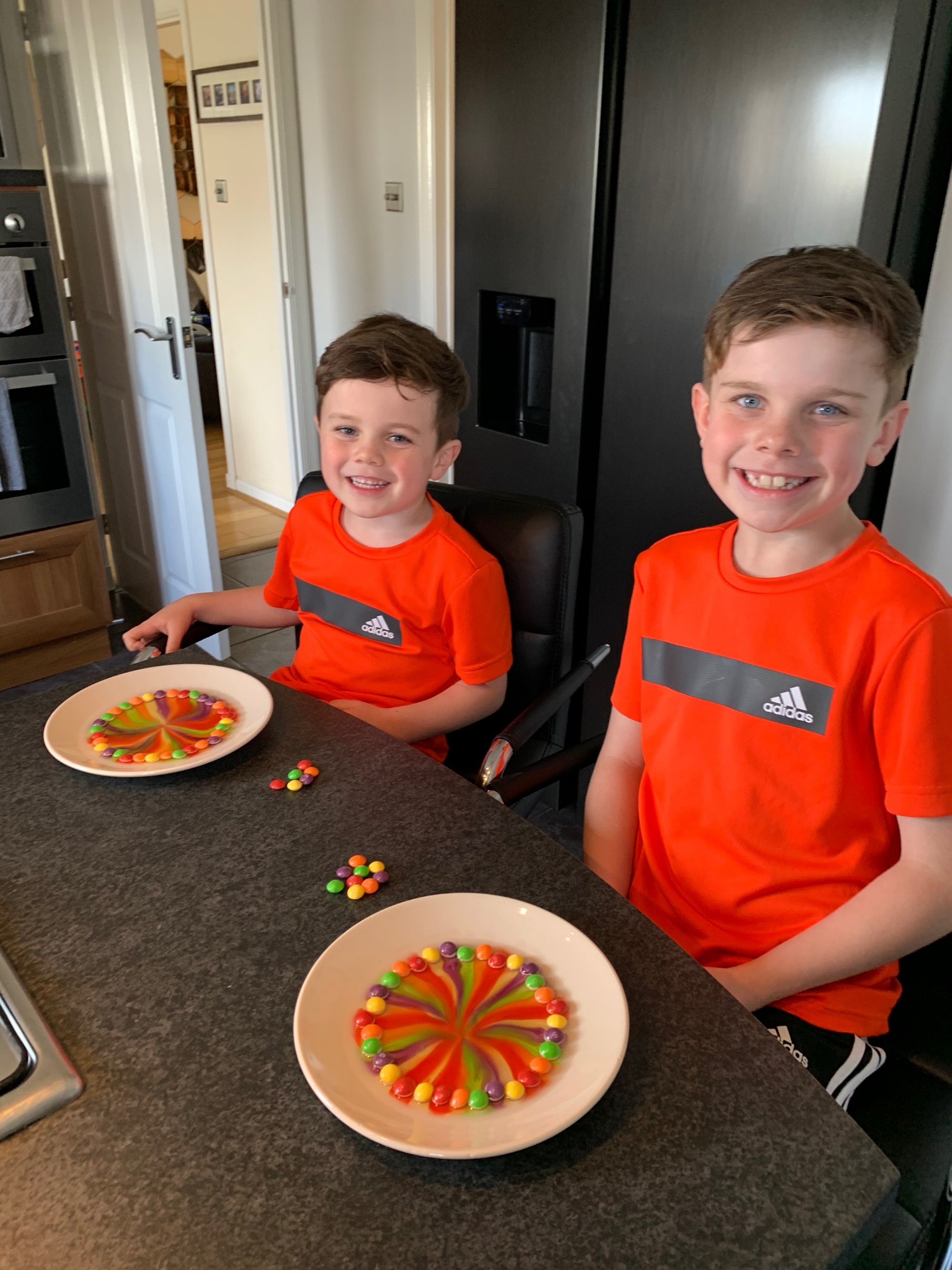 Max P3B
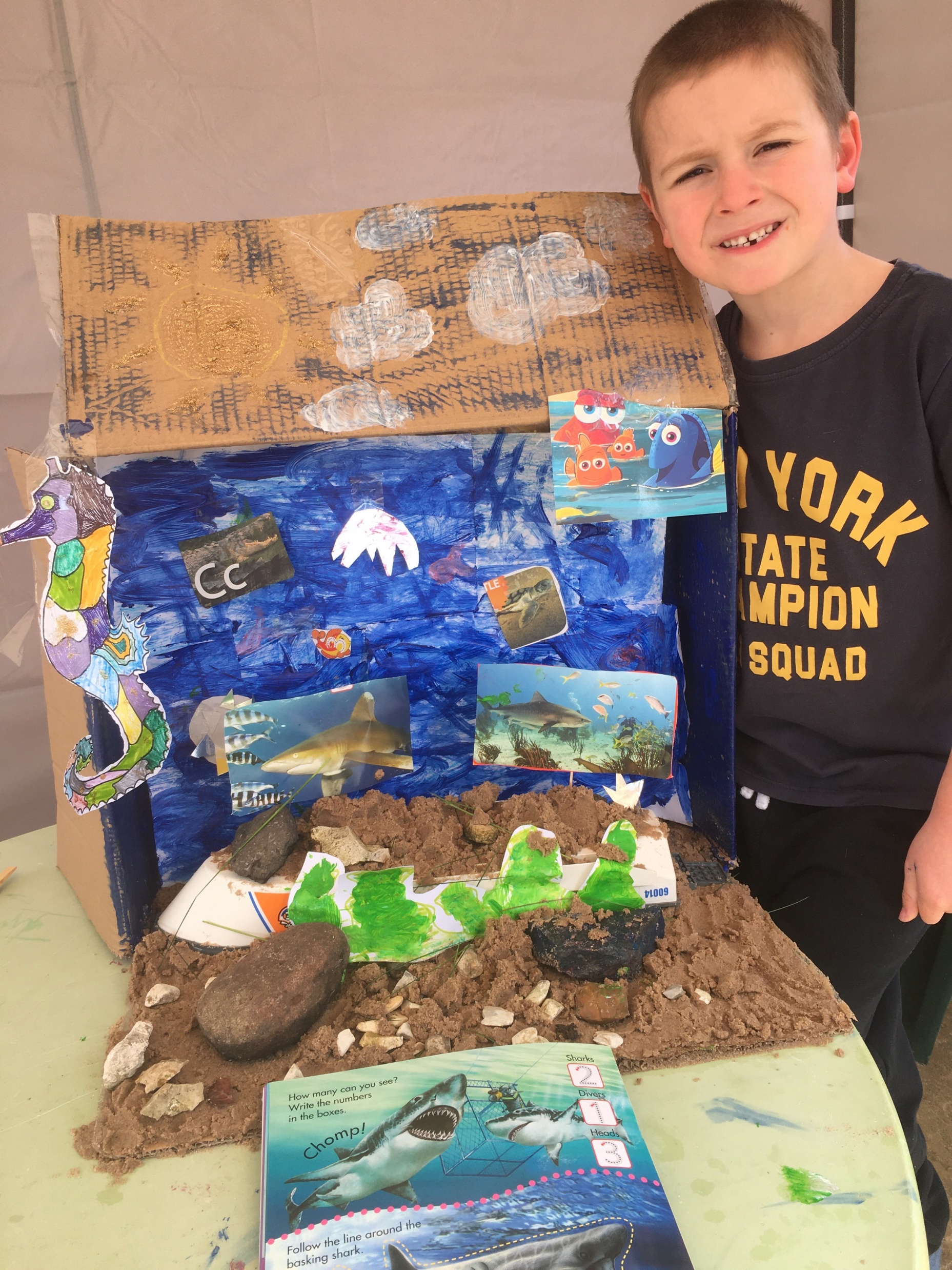 Henry G P2C
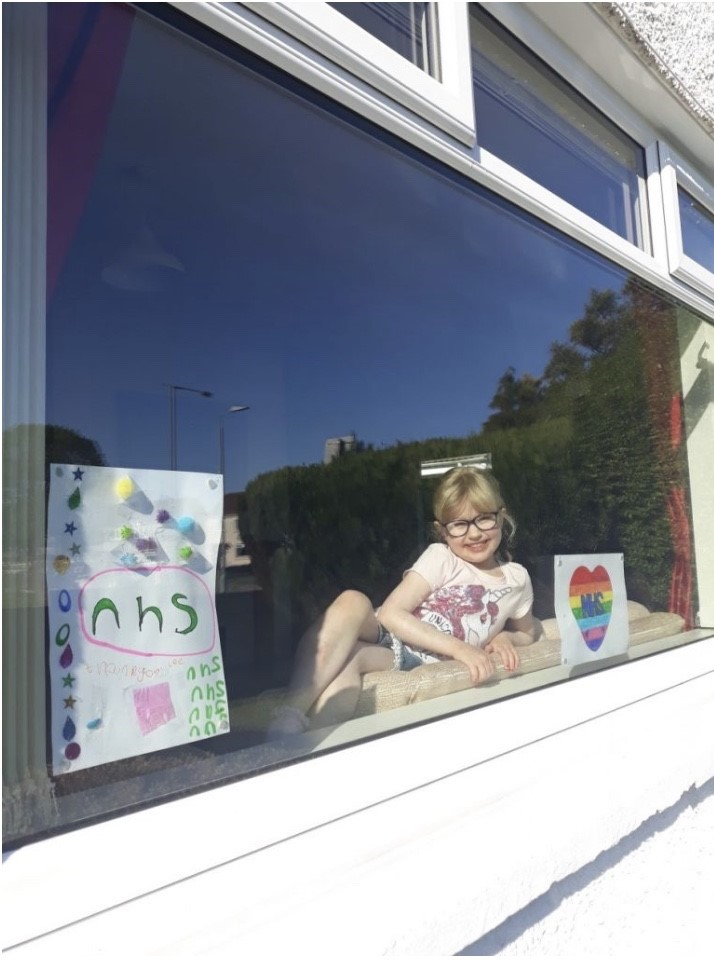 Jasmin P1B
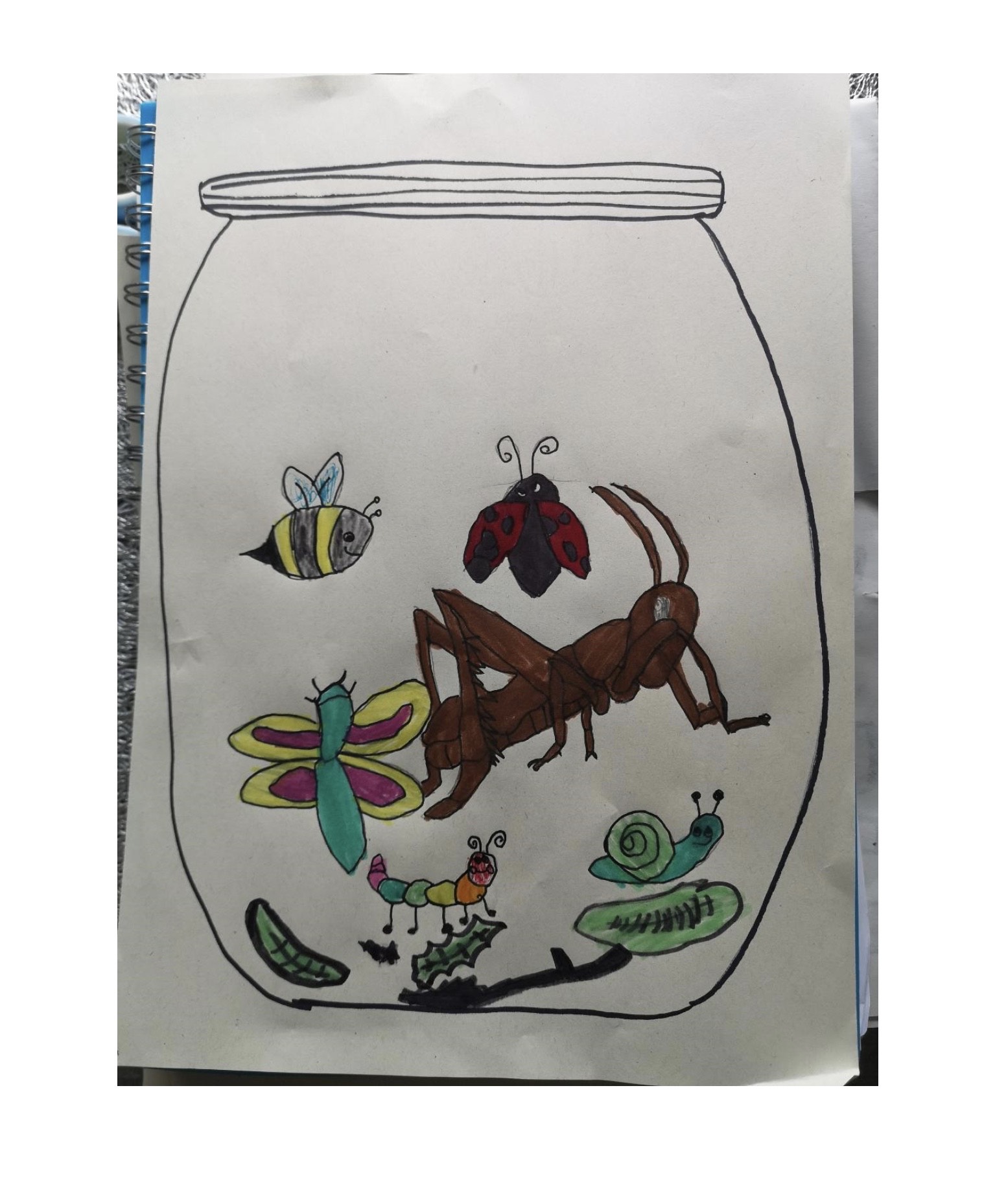 Aeson P3B
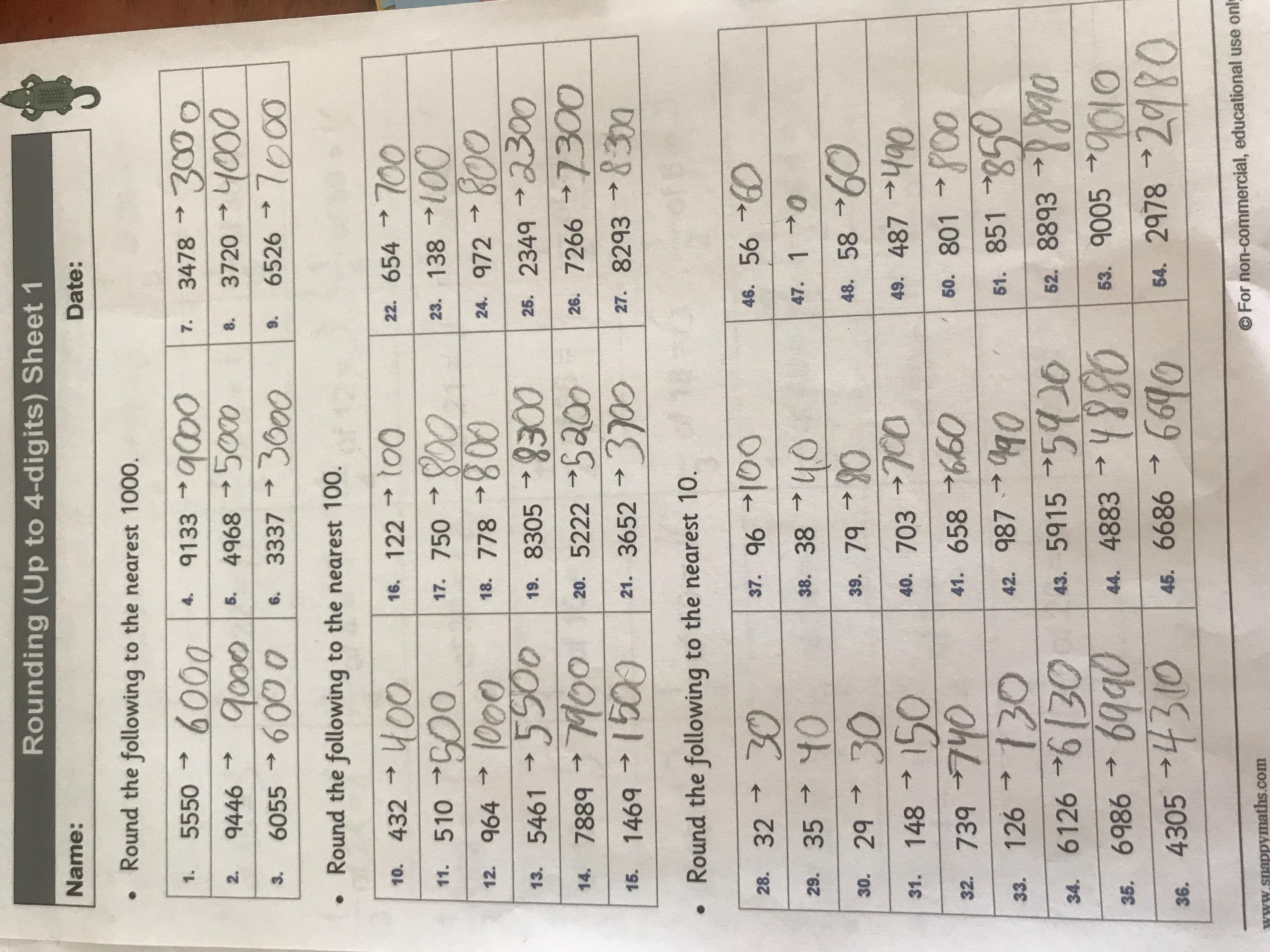 Adil P2B
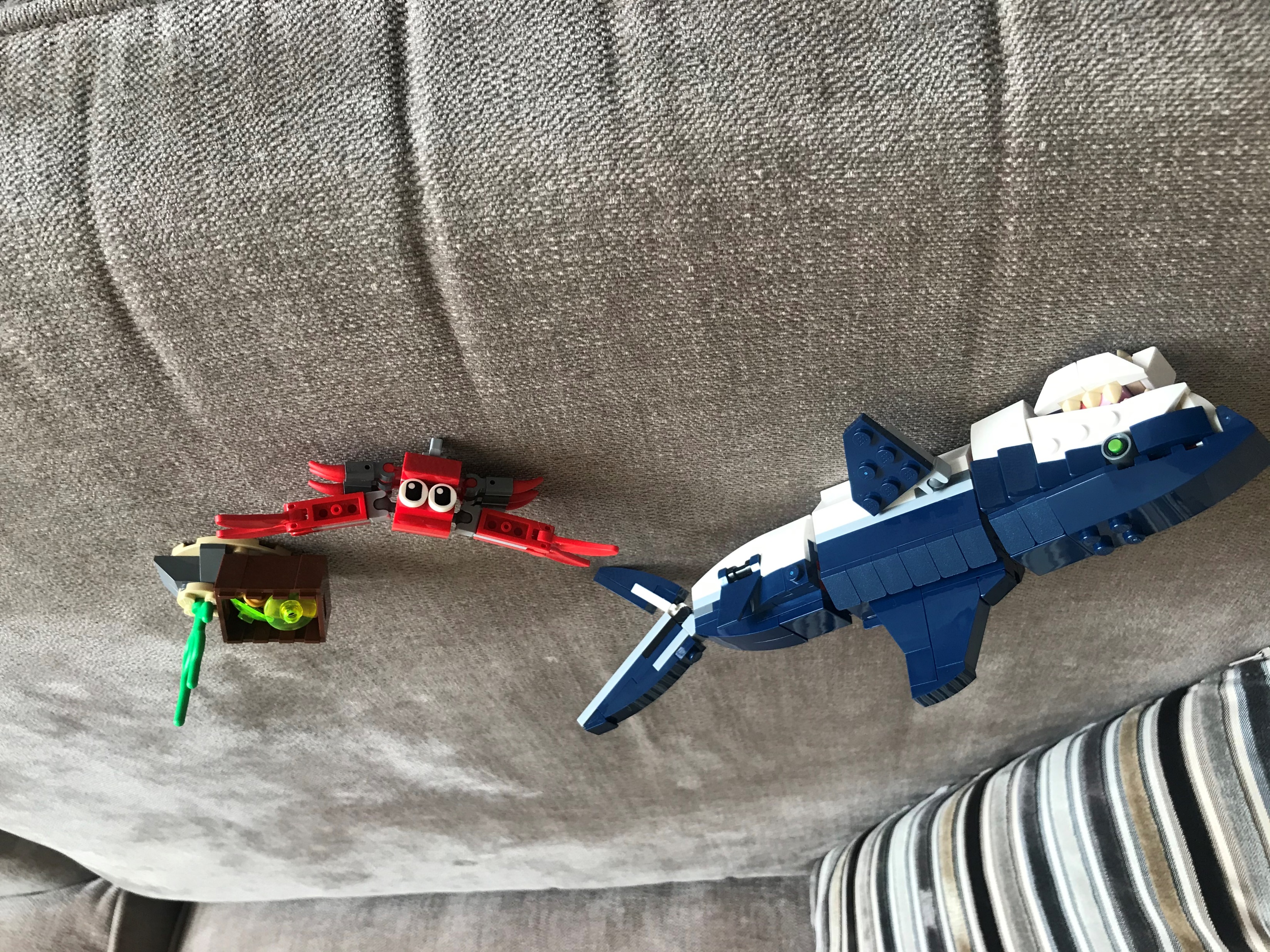 Corey P2C
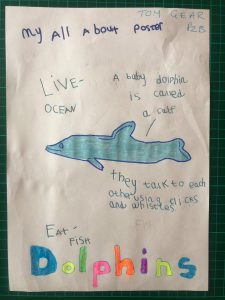 Tom P2B
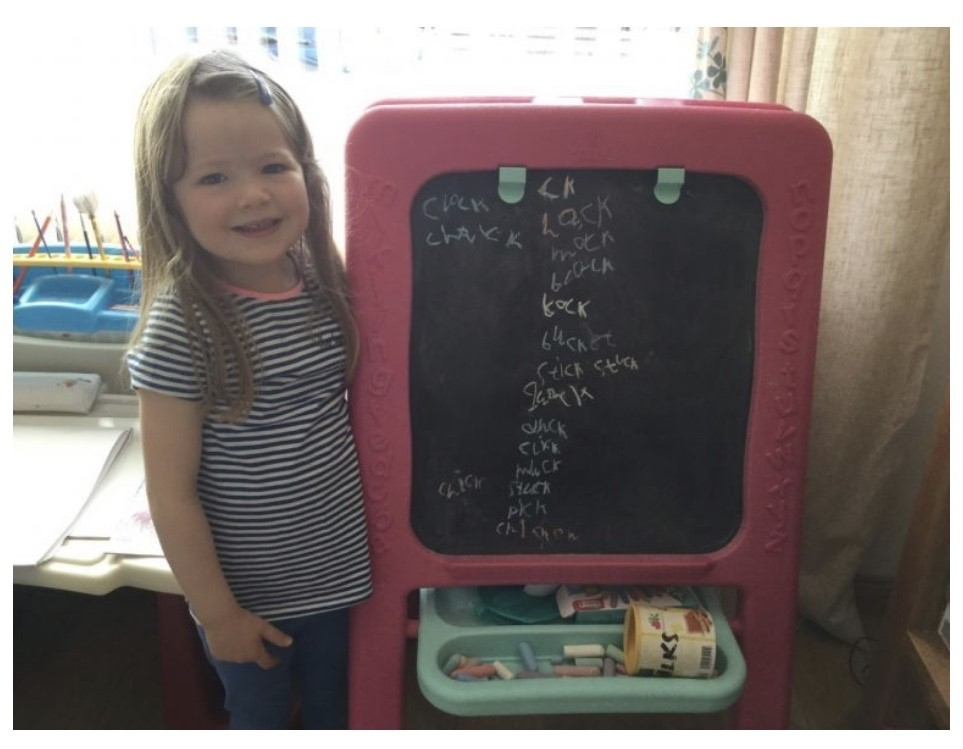 Lucy P1B
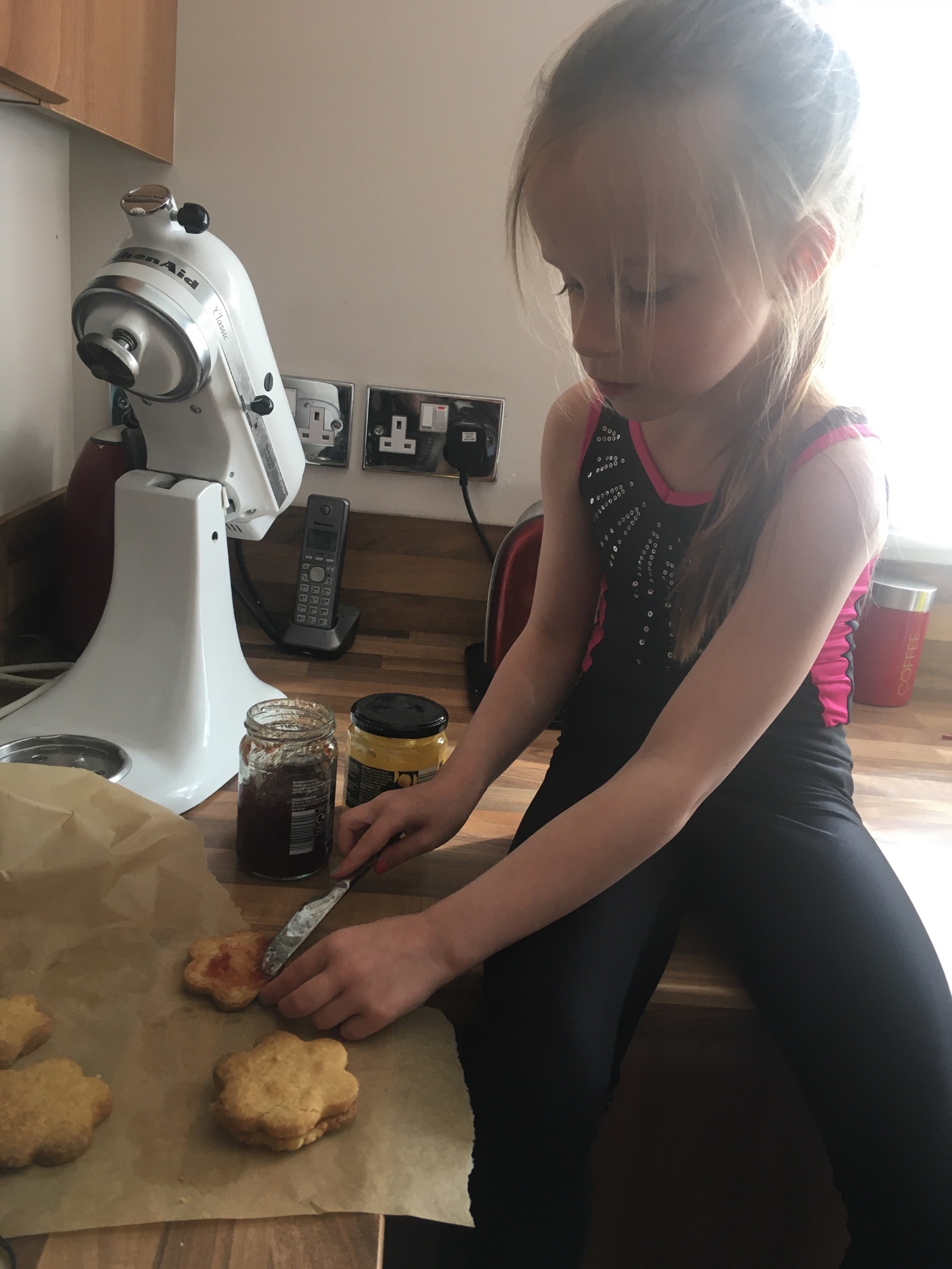 Rachel P2C
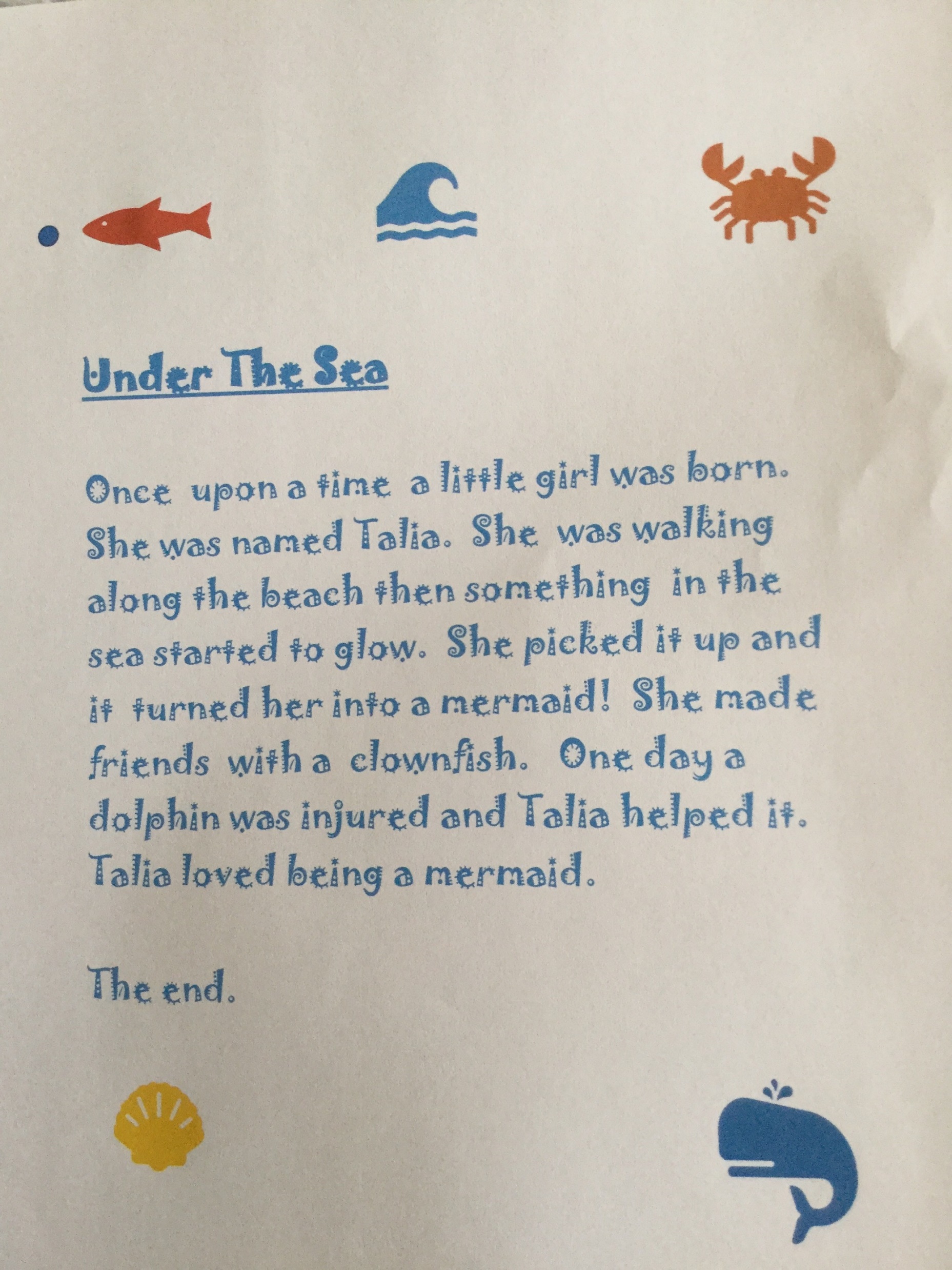 Eilidh P2B
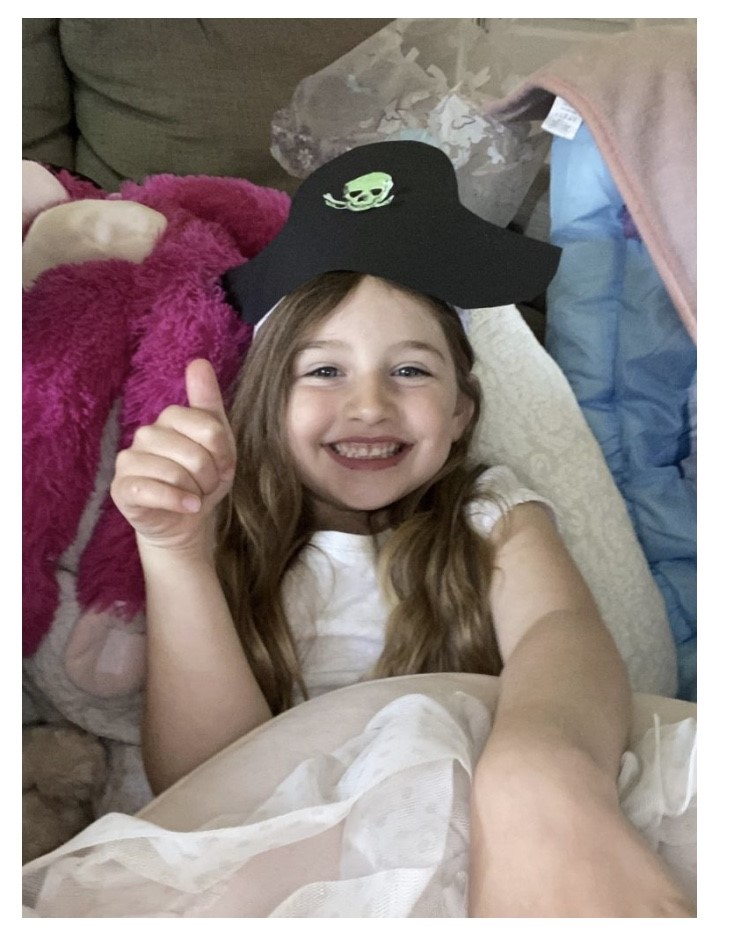 Mila P1B
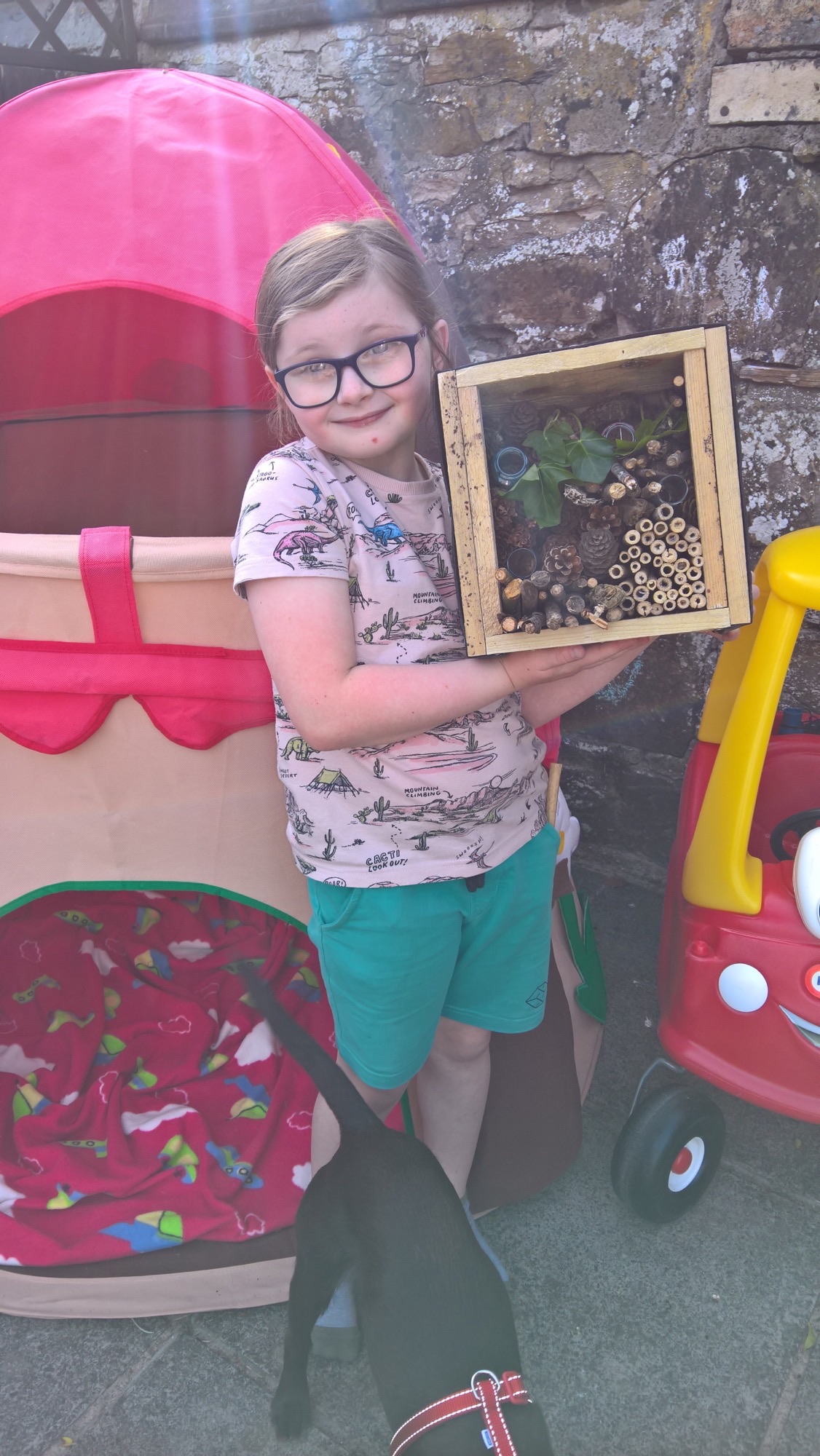 Libby P3B
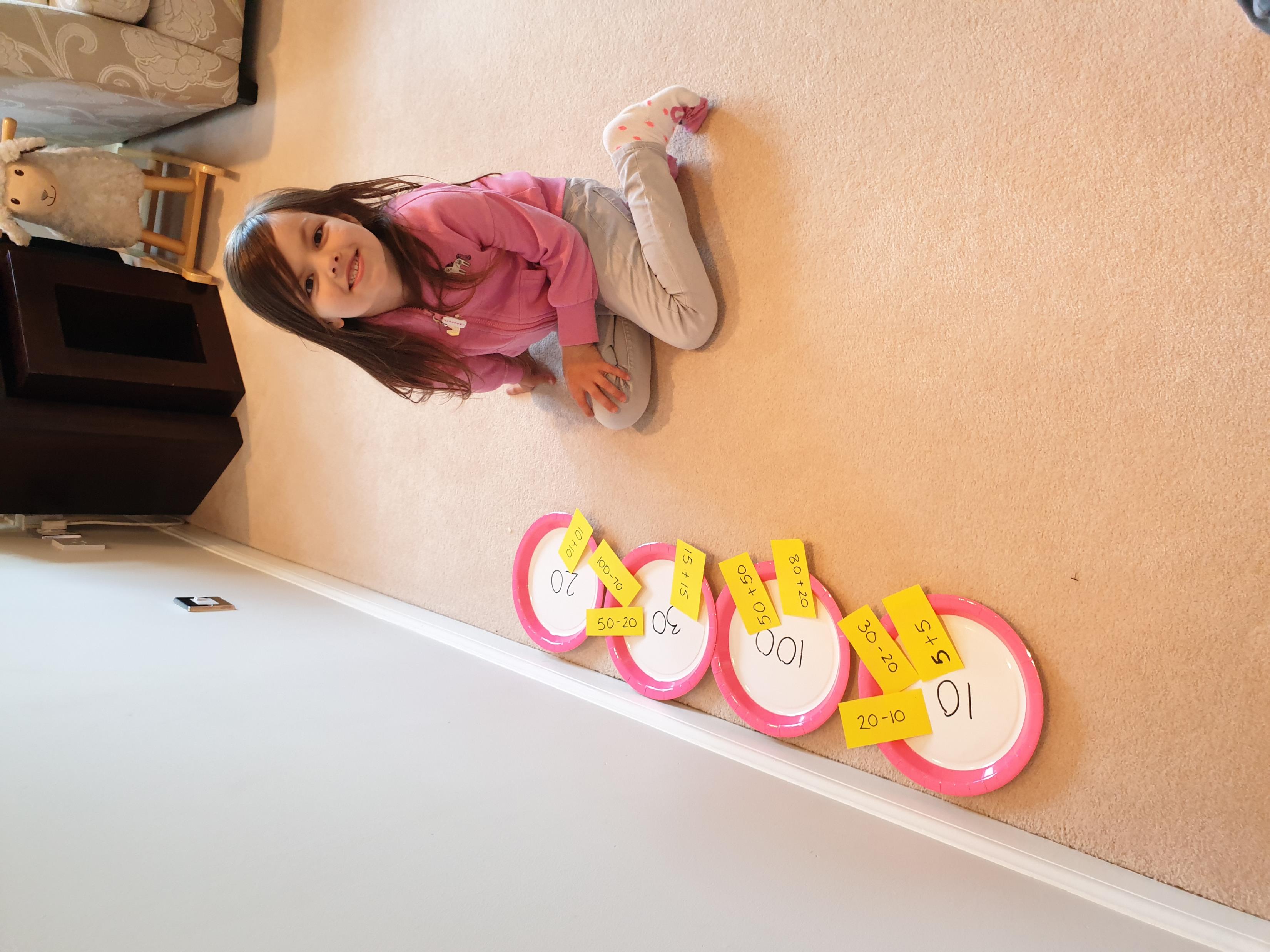 Annie P2C
Orla-Rose P1C
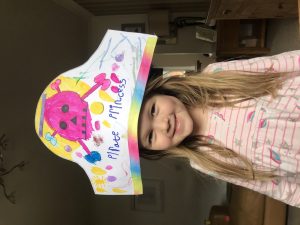 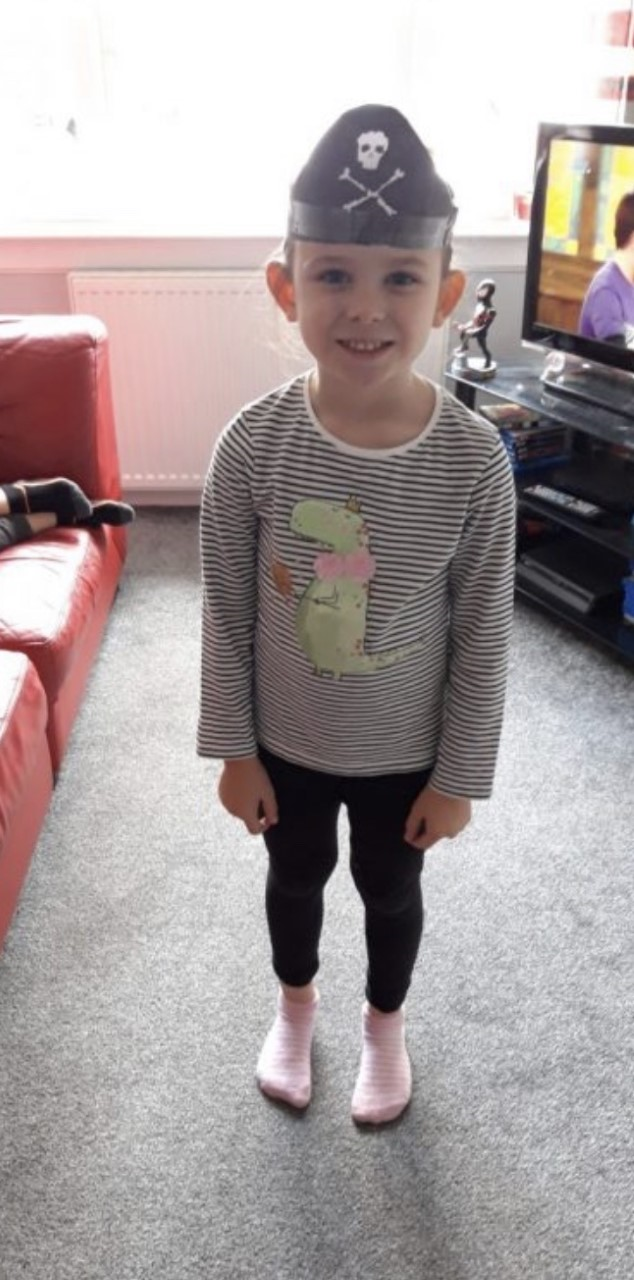 Emma P1B
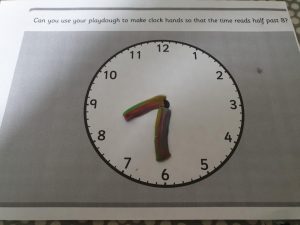 Max P2B
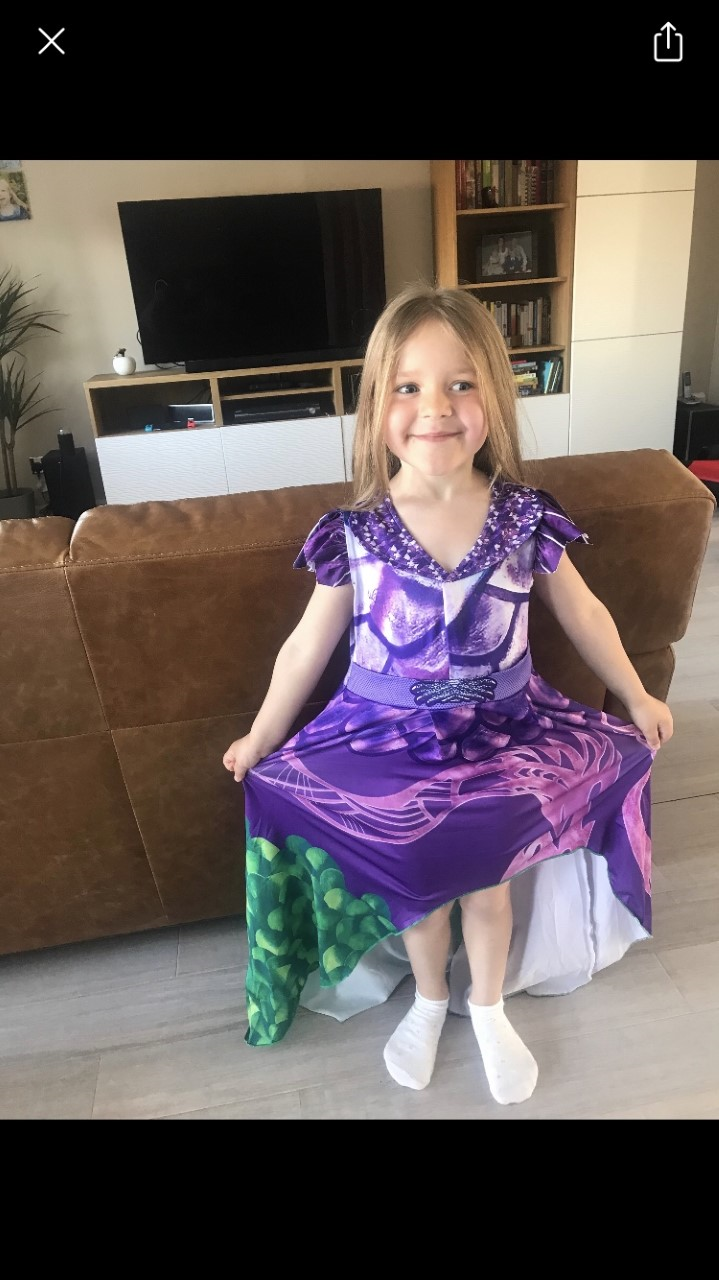 Victoria P1B
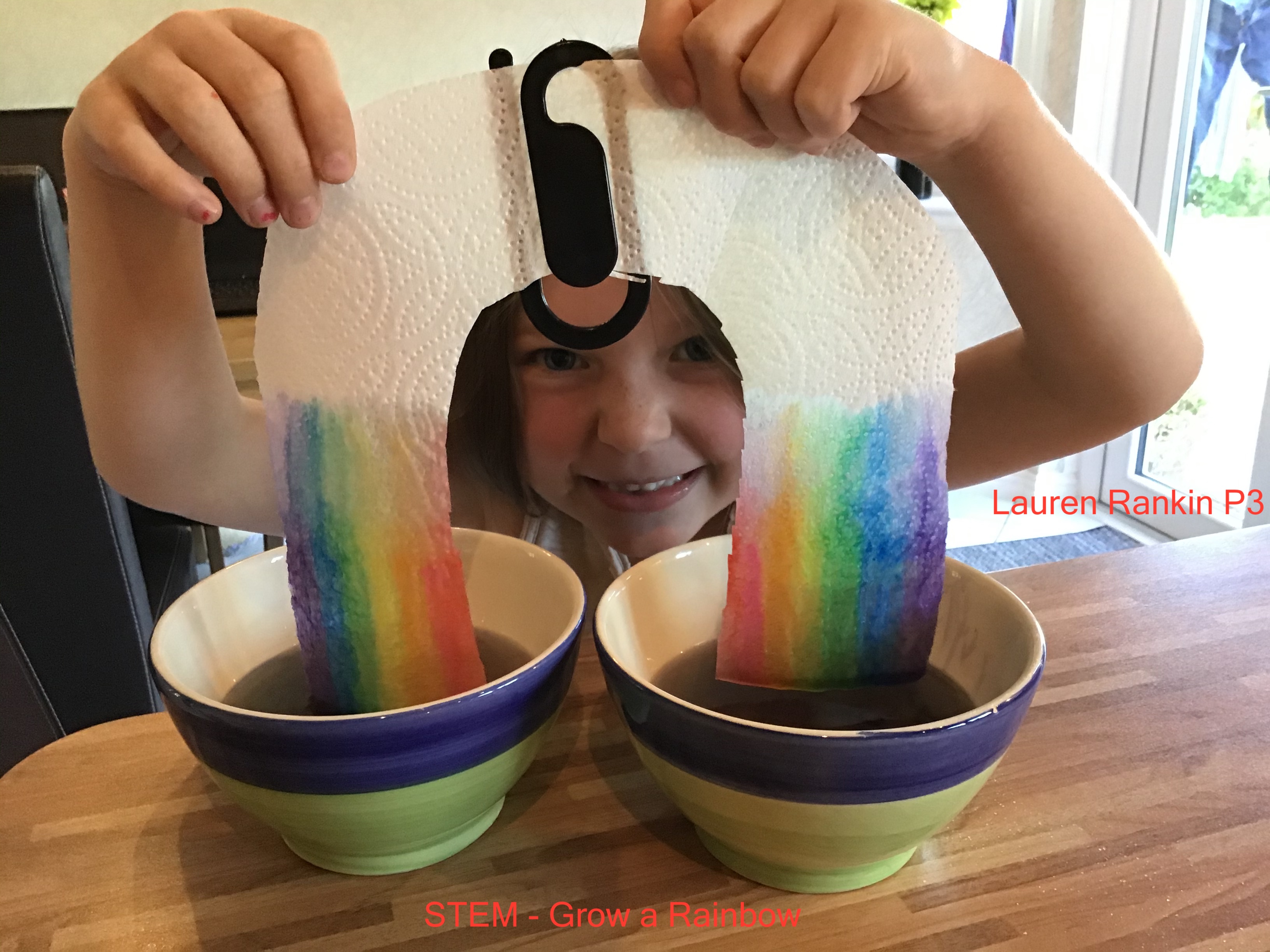 Lauren P3A
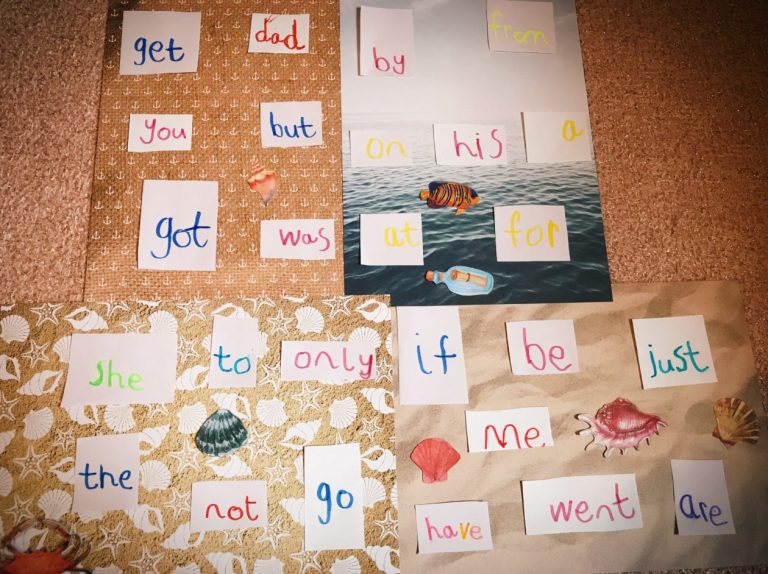 Liliana P1C
Holly Mc P3A
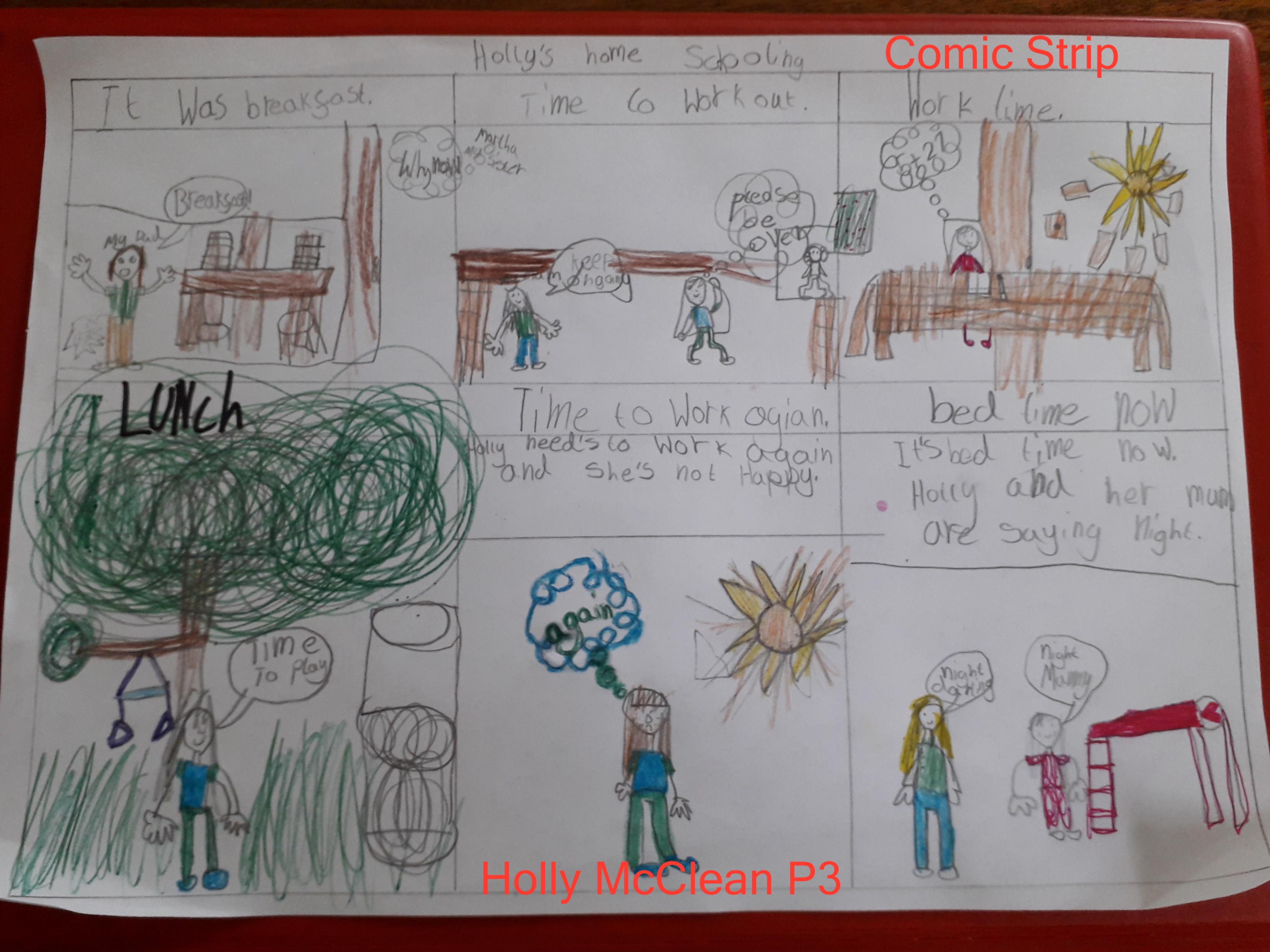 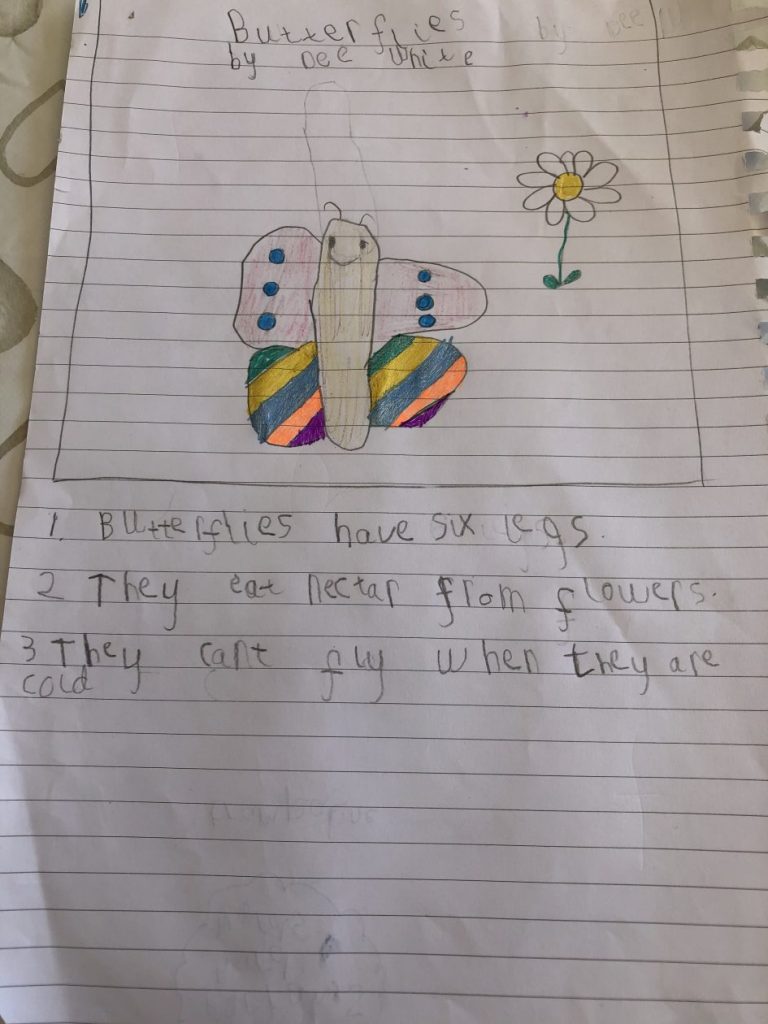 Fearne P1A
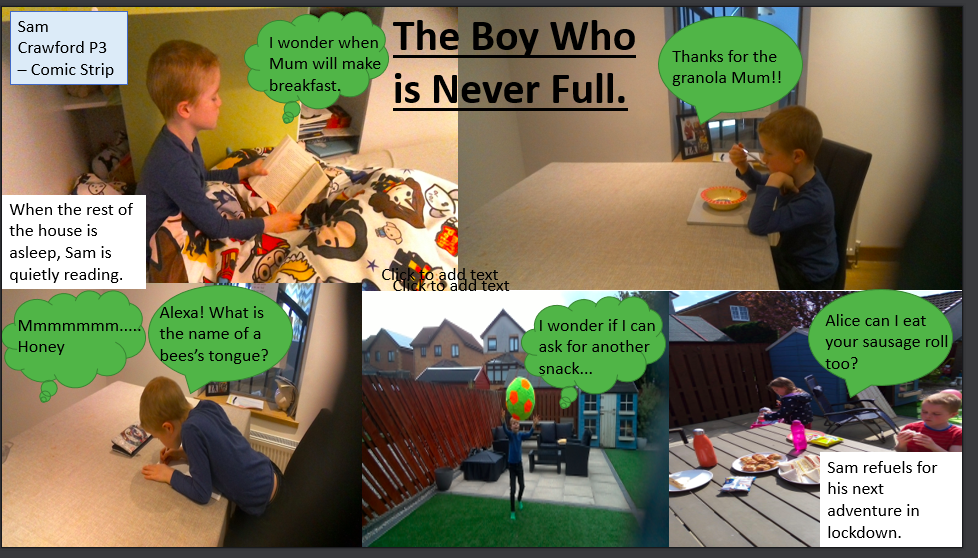 Sam P3A
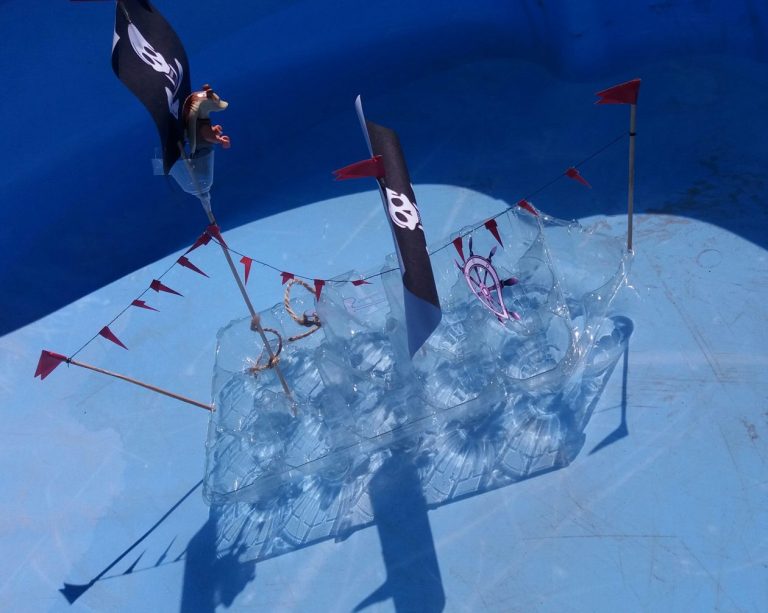 Alexander P1A
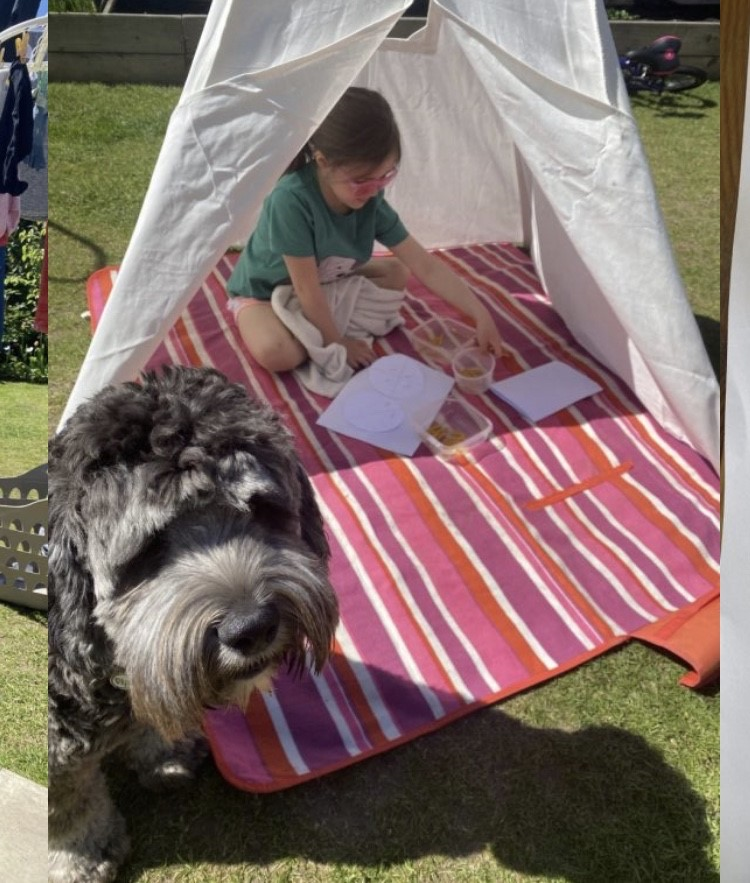 Jess P1B
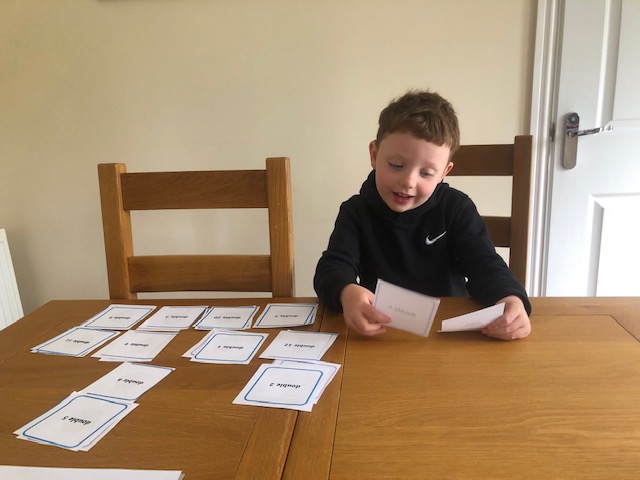 Ben R P1C
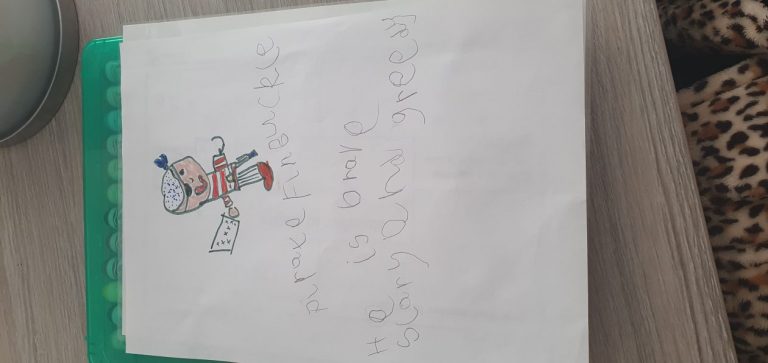 Sophia P1A
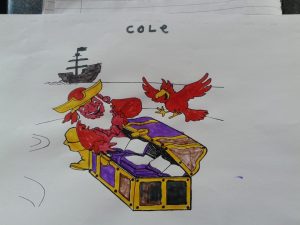 Cole P1C
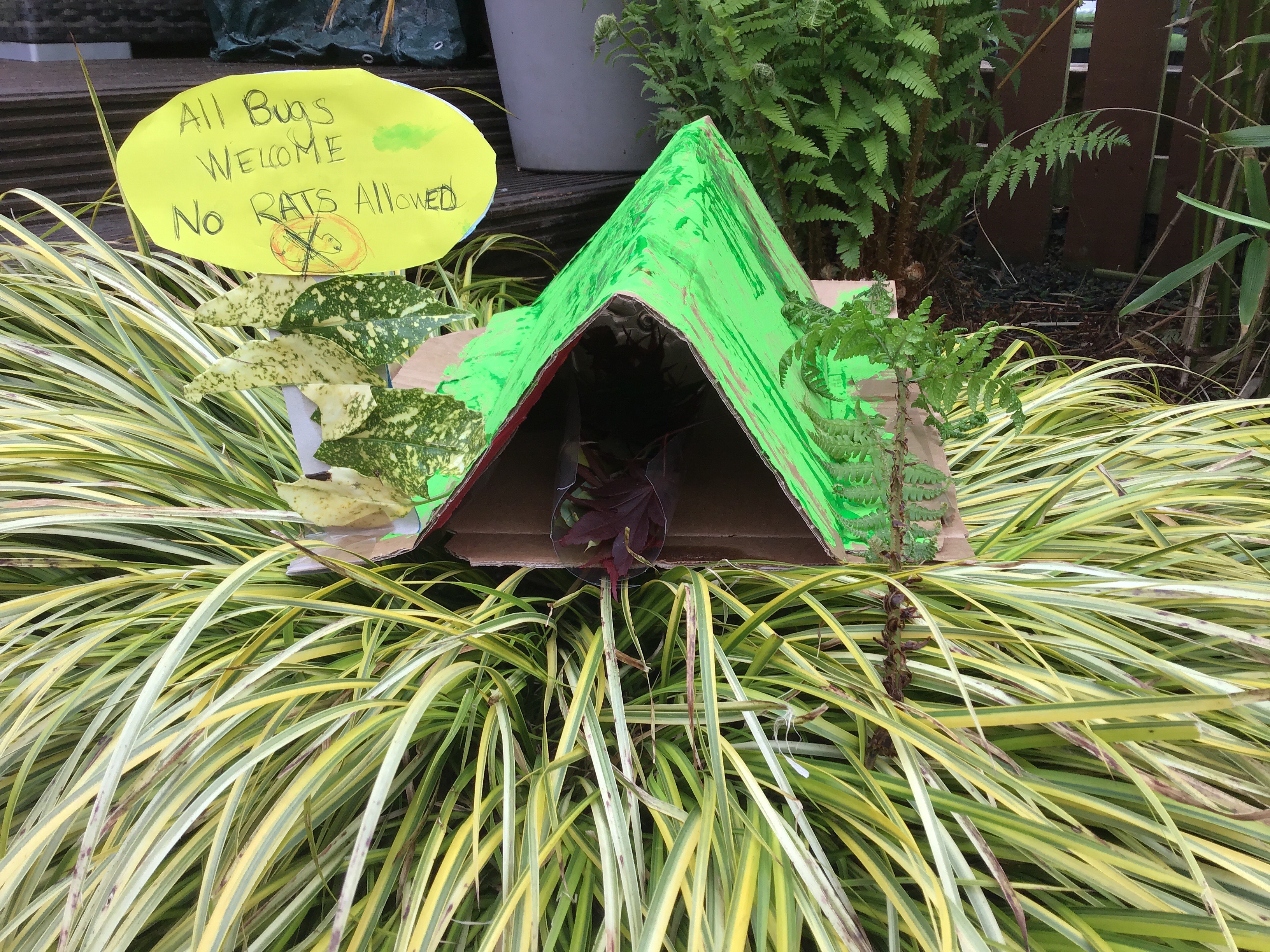 Blair P3B
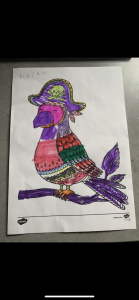 Keira P1C
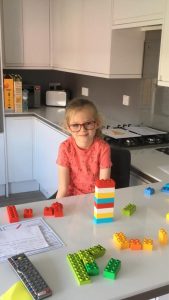 Darcie P1C
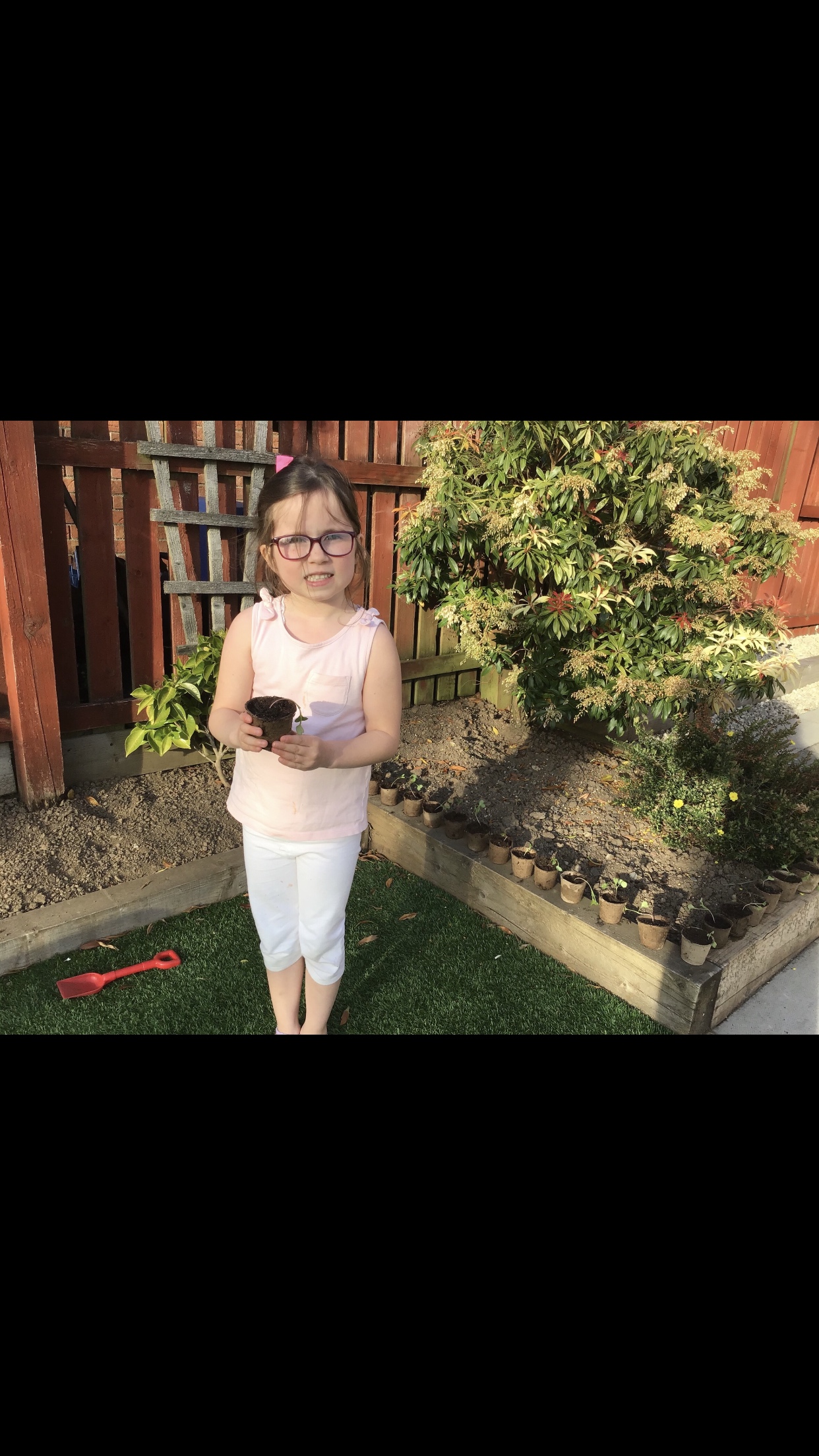 Jasmine P2A
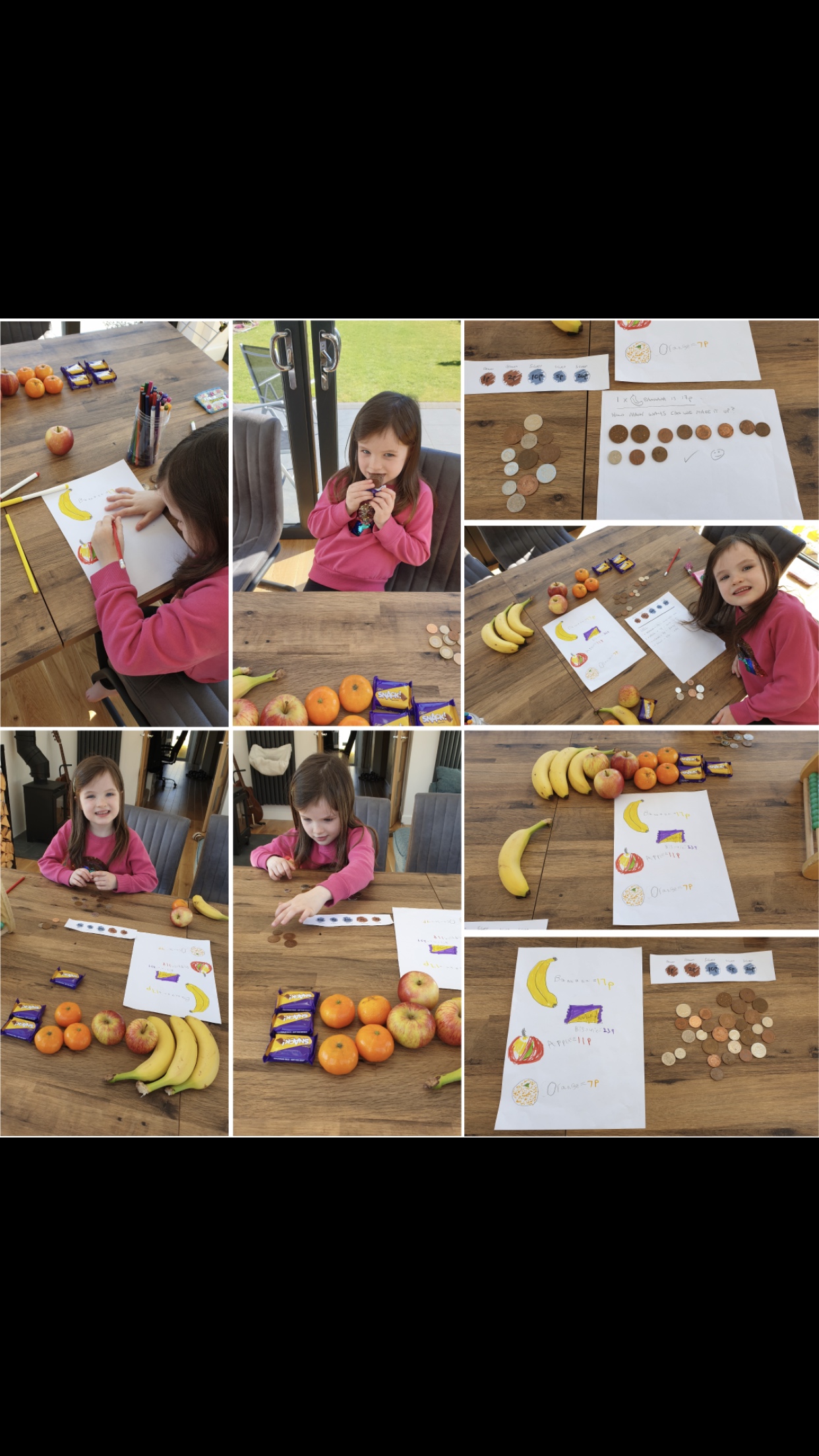 Eilidh P2A
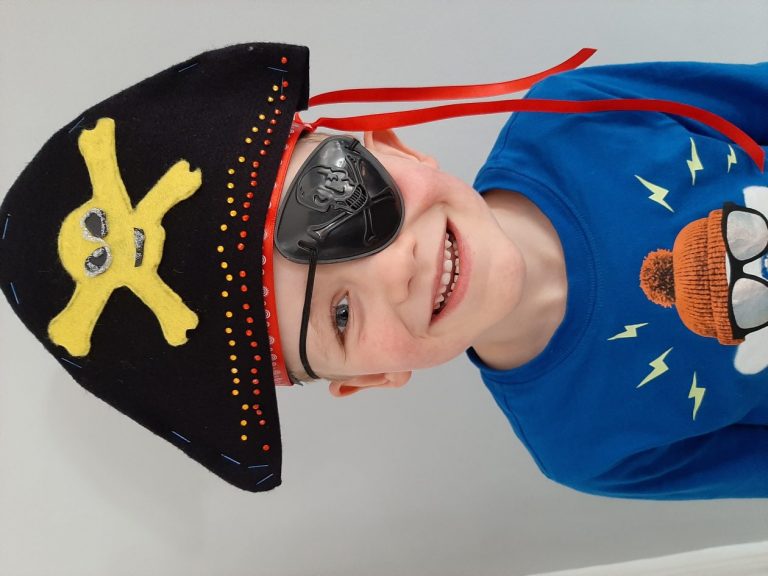 Aaron P1A
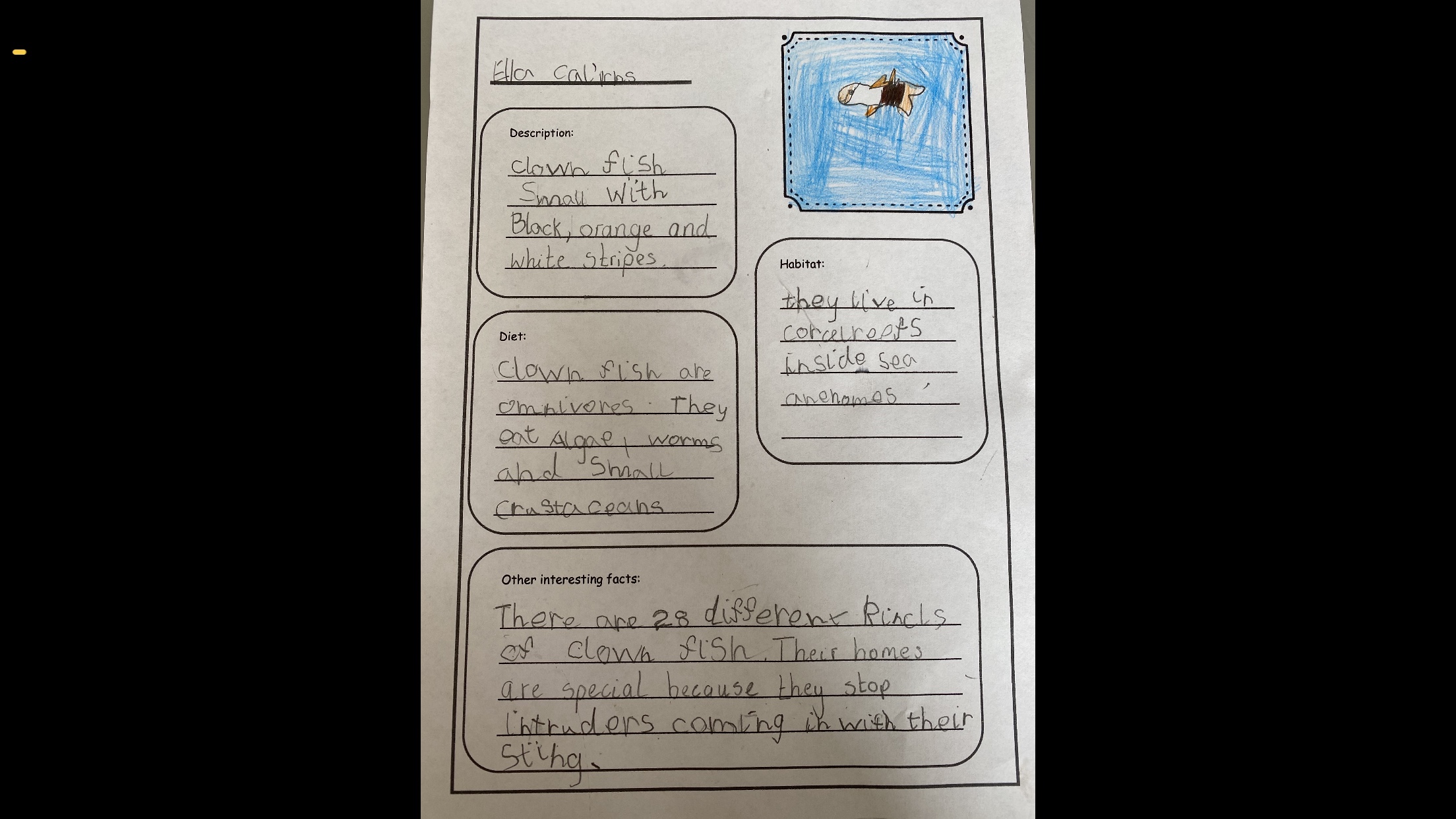 Ella P2A
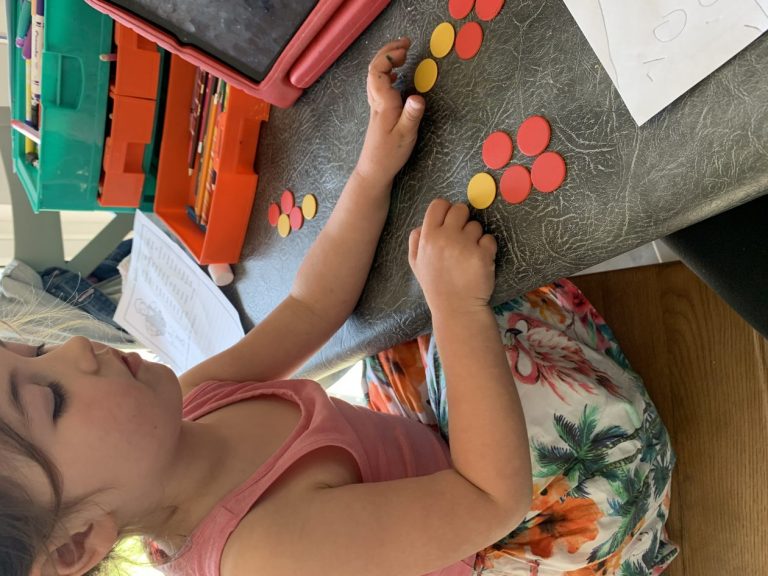 Niamh P1A
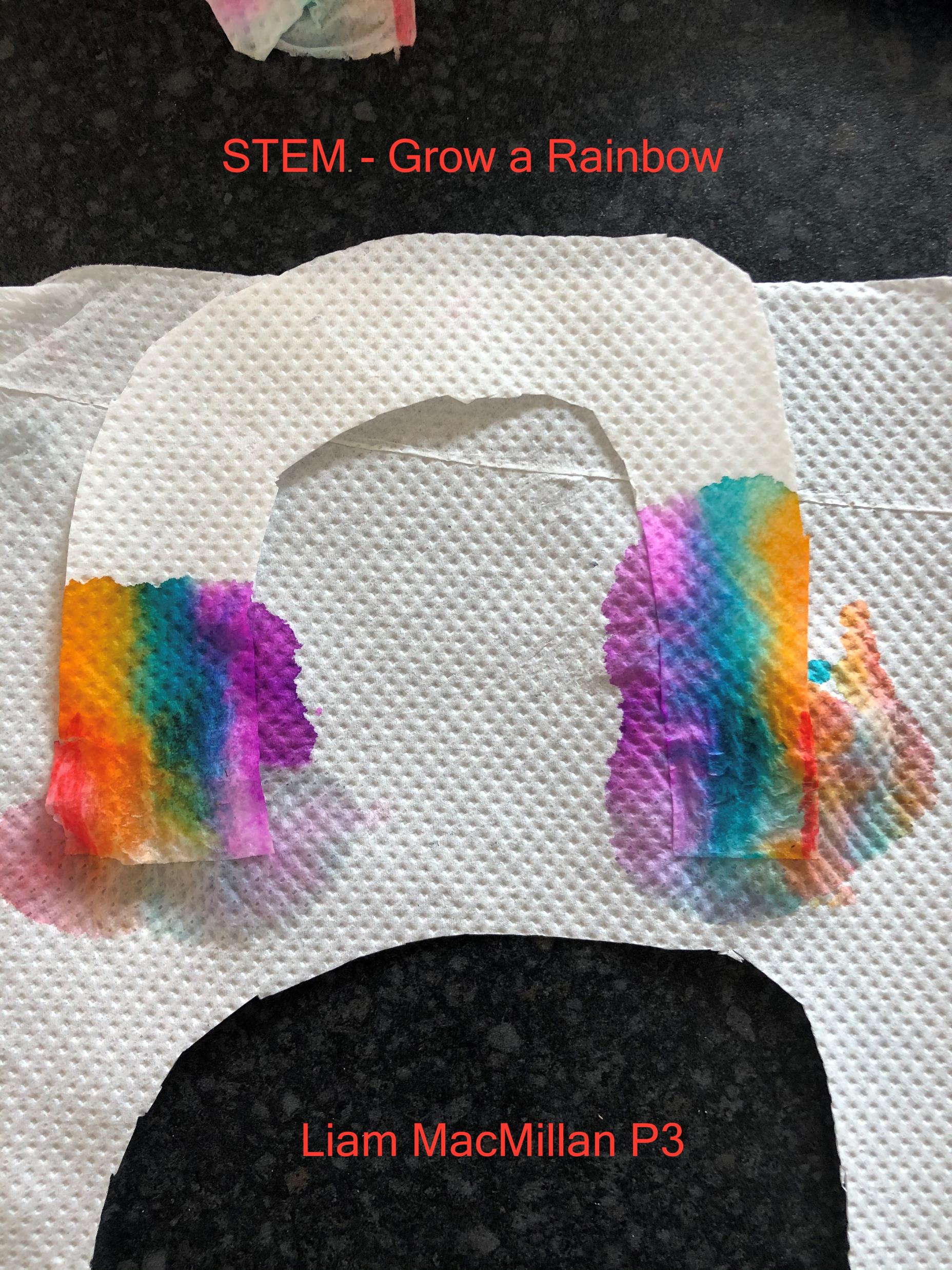 Liam P3A
Lovely to see all the different ways we are learning.
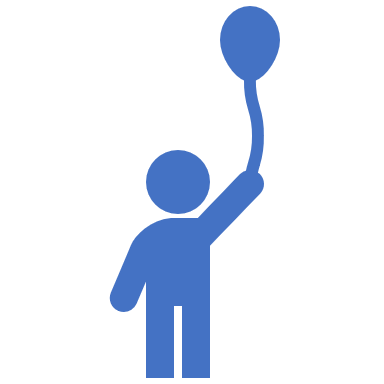